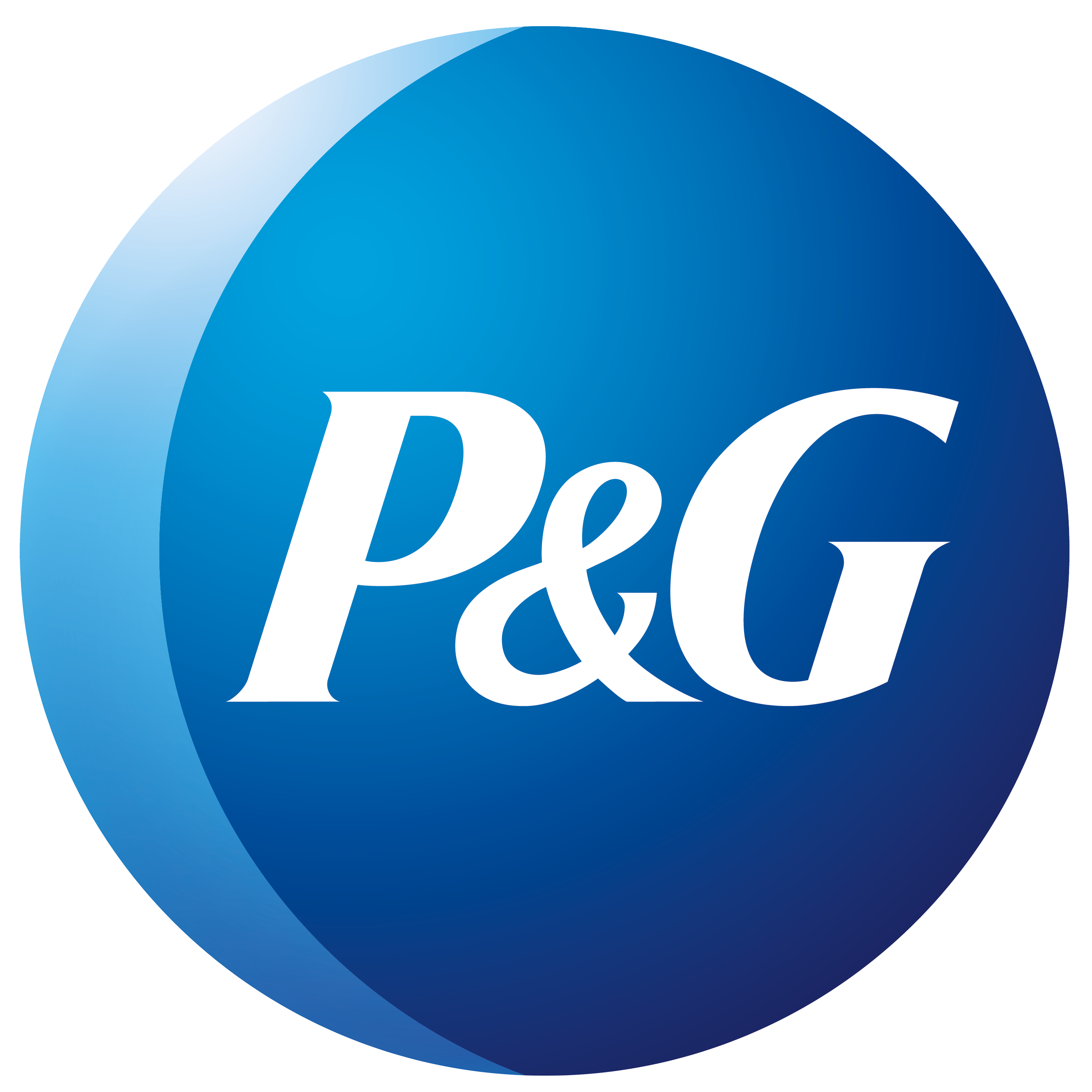 STANNOUS FLUORIDE
INHIBITS PLAQUE GROWTH
Disruption of bacterial cell membrane leading to cell death.
DUAL ACTION
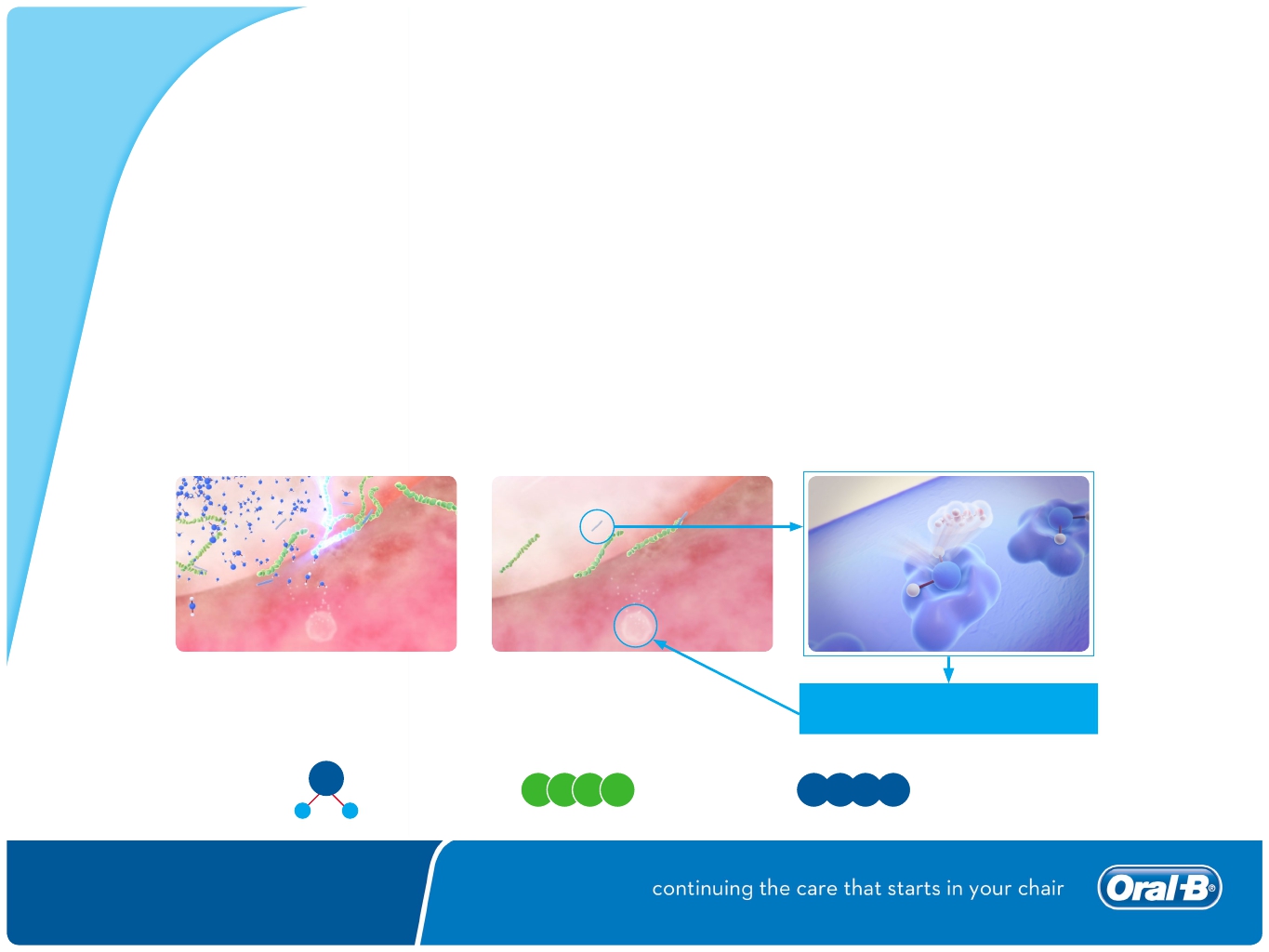 2
Bactericidal
Disruption of bacterial cell membrane leading to cell death
Mode of action most commonly found in antibacterial toothpaste and rinses
Bacteriostatic
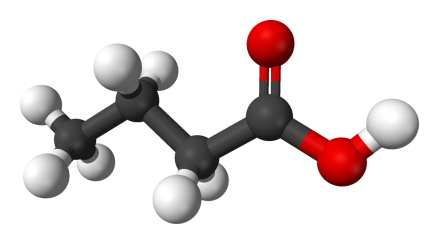 Inhibition of metabolic activity leading to:
Inhibition of bacterial growth
Reducing extracellular polysaccharides (EPS) so biofilm is thin and less sticky, limiting ability to adhere to oral surfaces
Limits sugar metabolism and the production of VSCs and Short Chain Fatty Acids which boost inflammation leading to gingivitis
Binds to LPS reducing toxicity of Biofilm
Targets Red Complex Bacteria (GNA’s); shifts the microbiome toward healthy, non-inflammatory state.
Reduces Markers of Oxidative Stress
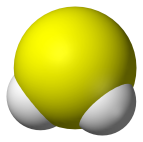 1
Remaining bacteria have significantly reduced metabolic activity and are less thick and sticky.
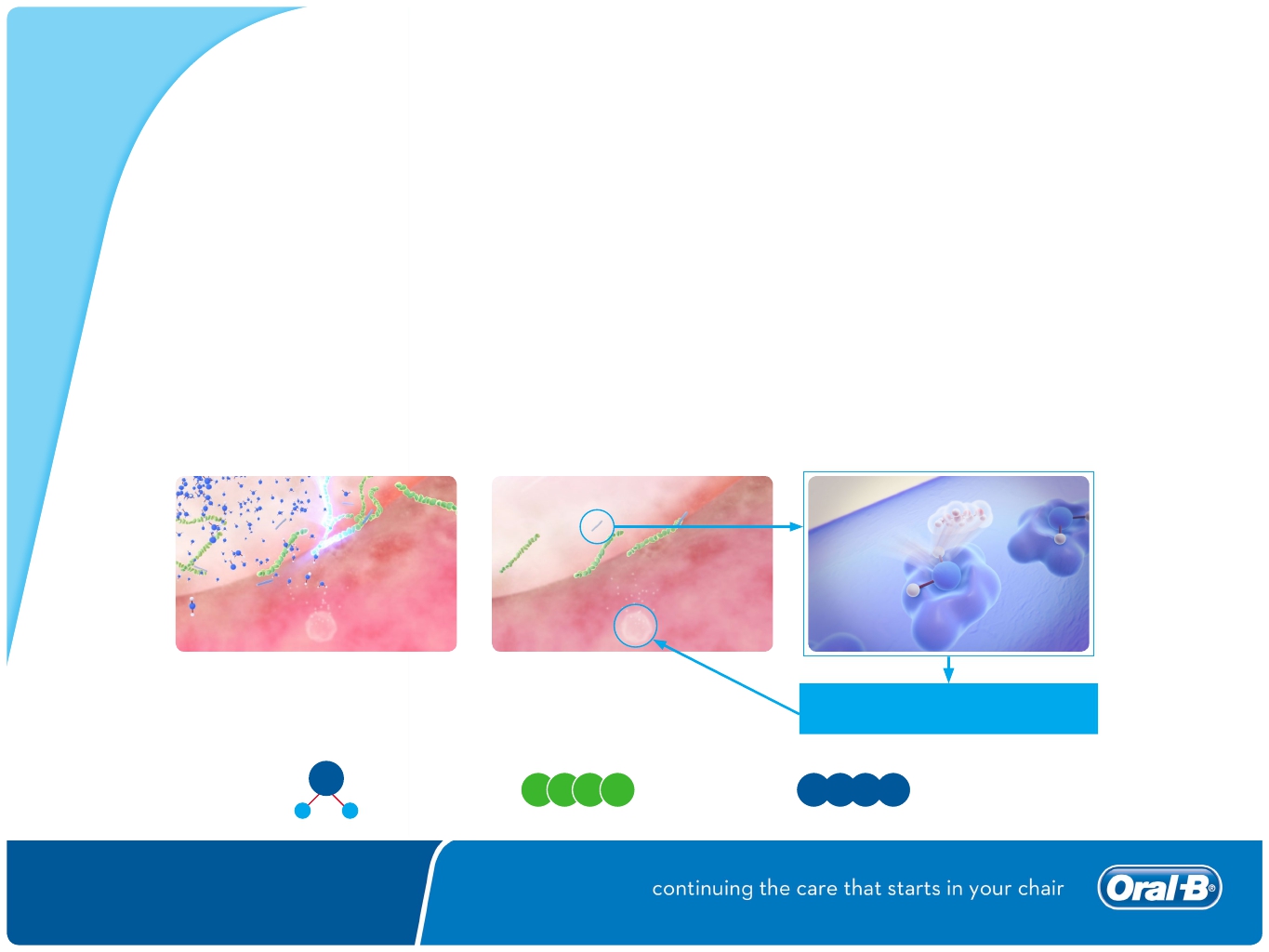 Stannous interferes with bacteria carbohydrate metabolism by blocking enzymes converting sugars to short chain fatty acids.
SCFA     &       VSCs
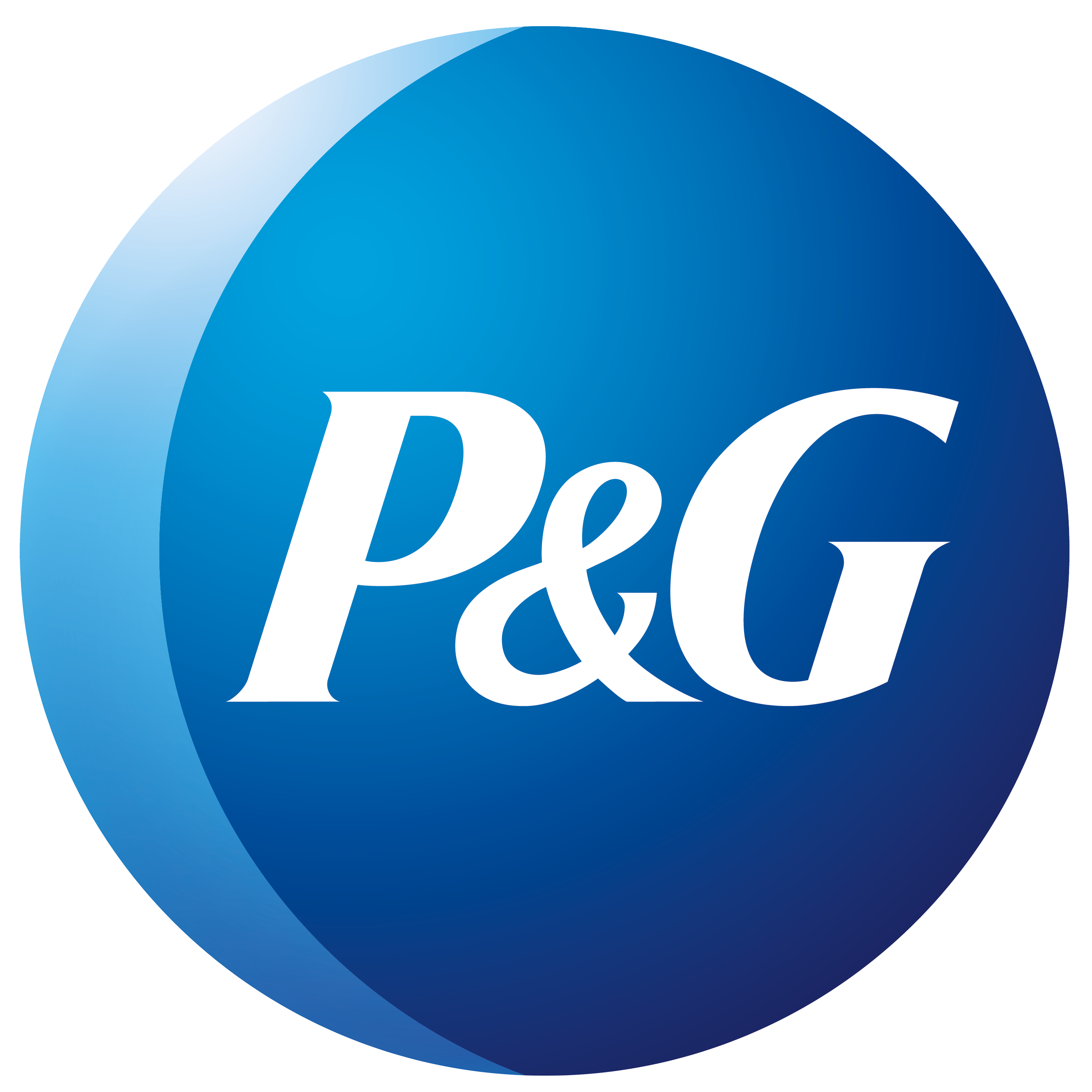 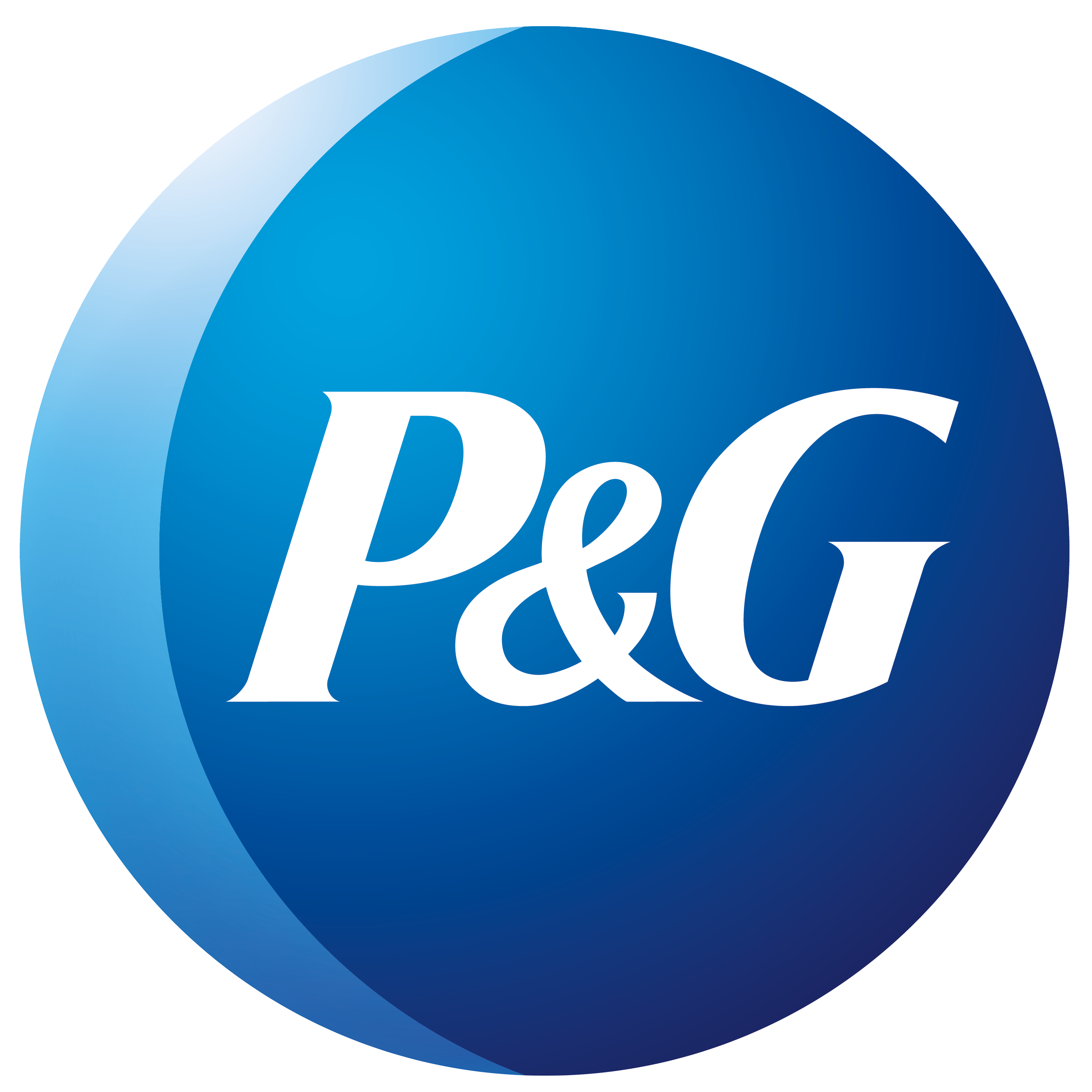 THE THERAPEUTIC PROPERTIES OF STANNOUS FLUORIDE FOR GINGIVAL HEALTH MECHANISMS OF ACTION
1
2
3
Improved Gingival and Periodontal Health
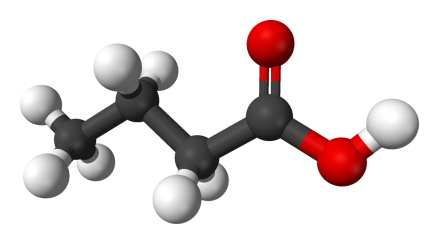 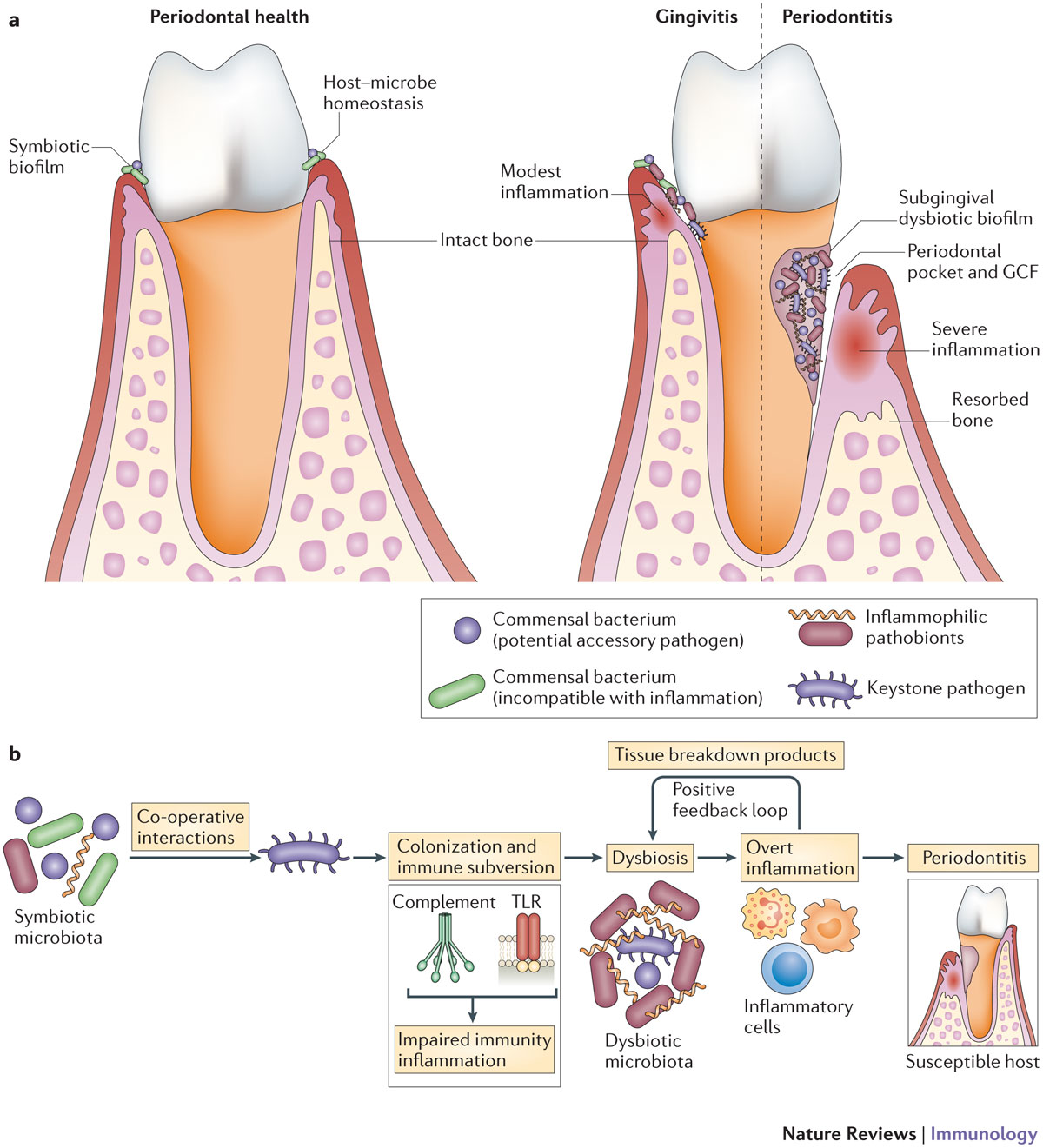 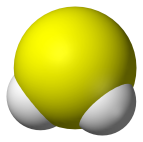 Inhibition of Plaque Growth
Reduction in Metabolic Production of Toxins
Direct Suppression of Pathogen Virulence
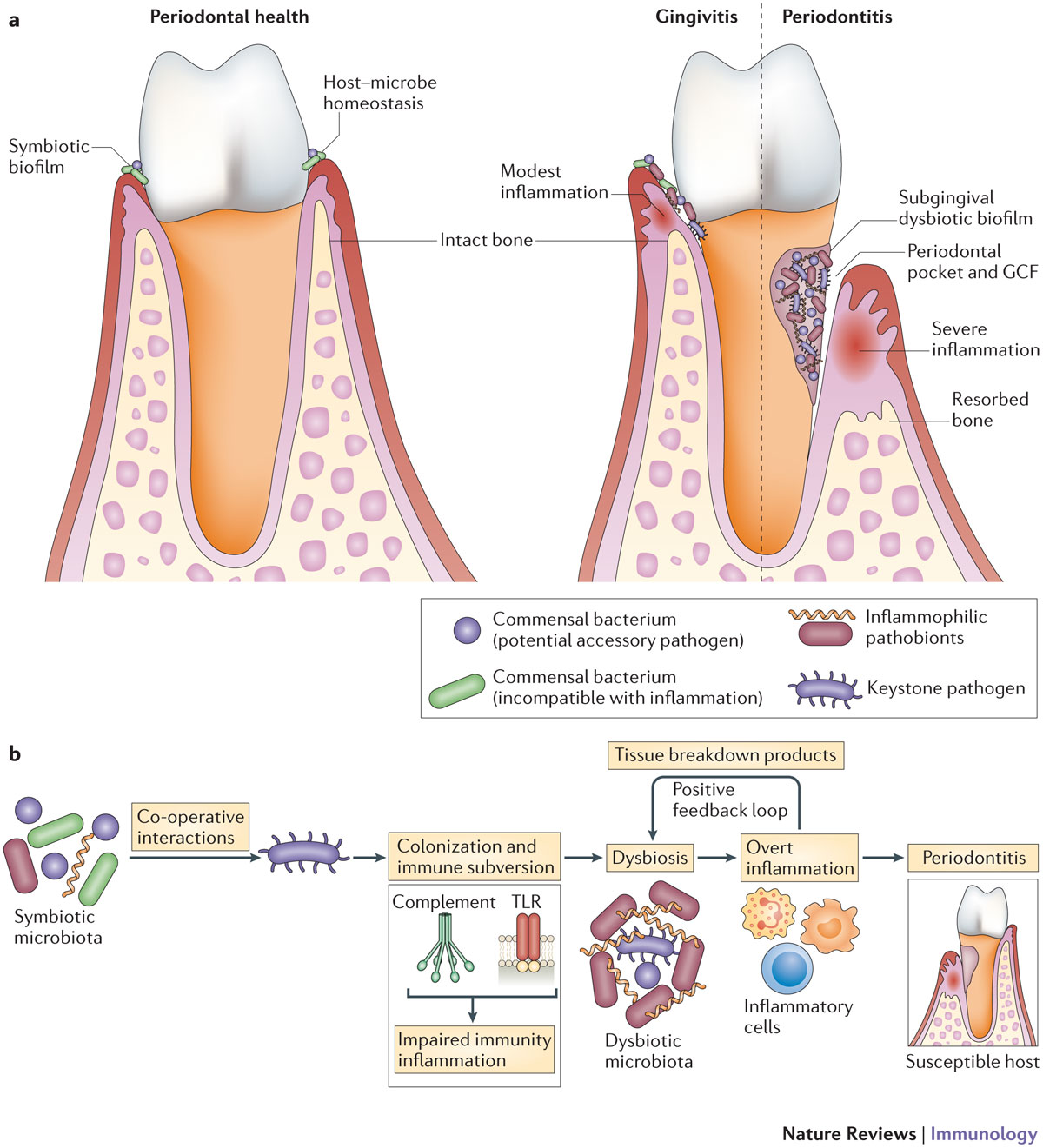 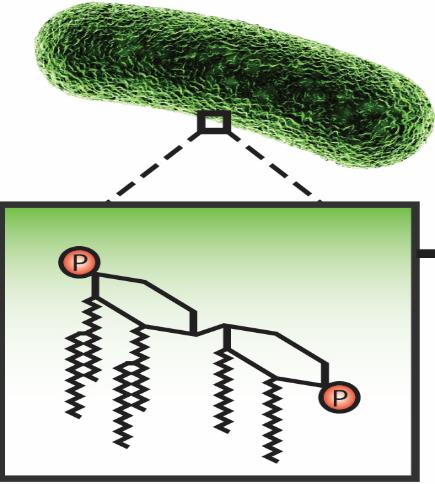 Courtesy of Procter & Gamble: Crest & Oral B
[Speaker Notes: P&G has been working with stannous fluoride as an antimicrobial  antigingivitis  ingredient for over 20 years.  What has been discovered is that the therapeutic properties of stannous fluoride are defined by three mechanisms.   

The first mechanism of stannous fluoride is inhibition of plaque growth.   Both bactericidal and bacteriostatic actions of stannous  suppress growth and reproduction of bacteria thereby producing a reduction the amount of plaque on the teeth.  Historically – this has been the most studied action of most antimicrobials including stannous fluoride.  

The second mechanism of action of stannous fluoride is inhibition of plaque metabolism – including metabolic production of periodontapathic toxins.   While stannous fluoride effects on bacterial metabolism have been known for decades – the majority of research focused on inhibition of acids which cause dental caries.  It has been discovered that this metabolic inhibition also extends to acids associated with periodontal disease – so called short chain fatty acids including butyric and propionic acid.  I will show you evidence for this today. 

Lastly,  over the last several years a third antimicrobial mechanism has been discovered for stannous fluoride.  Suppression of pathogen virulence.  In this mechanism,  stannous fluoride binds to LPS and LTA bacterial surface molecules on pathogenic bacteria.  This inhibits their interaction with toll-like receptors in the periodontium.  This in turn may decrease immune response and proinflammatory cytokine production – reducing gingival inflammation.   

Now lets discuss these properties in more detail and examine the laboratory and clinical evidence.]
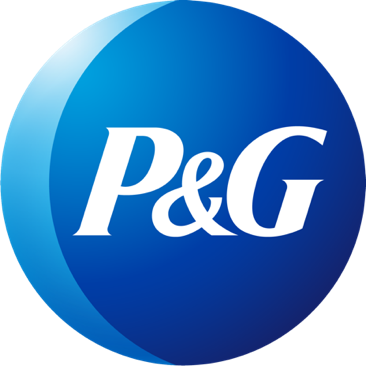 Comparison of Magnitude of Benefit
Bleeding Reduction
Objective
Method
Flossing at 2 weeks = 40%1 

Prophy Benefit 1 week post visit = 40 – 66%2

SnF2 at 3 months versus NaF = 51%3
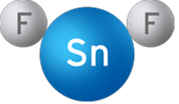 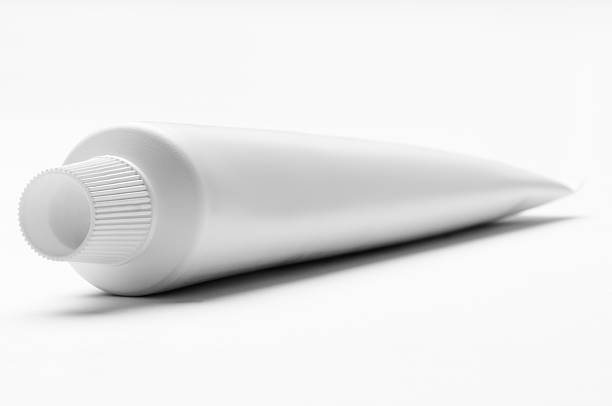 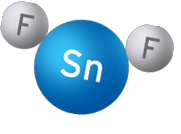 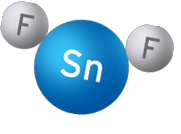 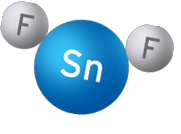 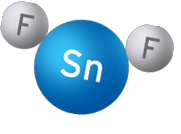 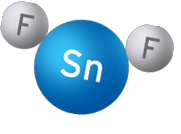 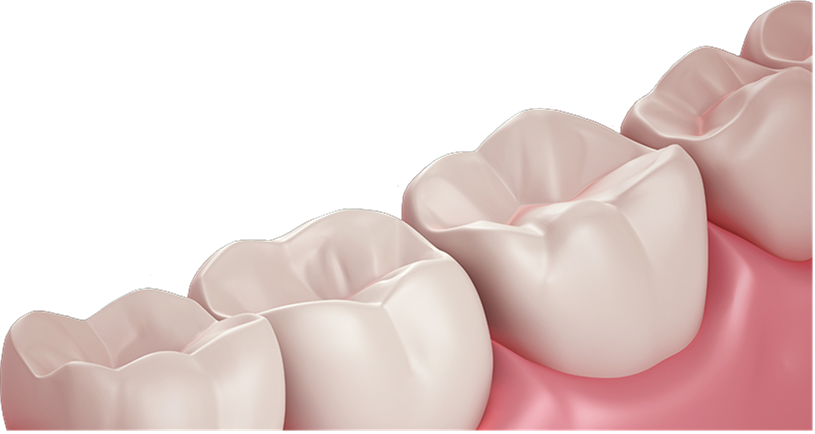 This Meta-Analyses shows brushing with P&G Stannous provides a 
51% reduction in bleeding sites in up to 3 months vs Negative Control.
1. Biesbrock, A., et al. Journal of Periodontology 2006; 77: 1386-1391.
2. McClanahan, et al.. Journal of Periodontology 2001; 72: 383-392.
3. Biesbrock,  A et al. The Effects of Bioavailable Gluconate Chelated Stannous. Fluoride Dentifrice on Gingival Bleeding: Meta-Analysis of Eighteen Randomized Controlled Trials.  J Clin Periodontal, 2019.
2020 – Sanz M, Herrera D, Kebschull M, Chapple I, Jepsen S, Beglundh T, Sculean A, Tonetti MS; EFP Workshop Participants and Methodological Consultants. Treatment of stage I-III periodontitis-The EFP S3 level clinical practice guideline. J Clin Periodontol. 2020 Jul;47 Suppl 22(Suppl 22):4-60. doi: 10.1111/jcpe.13290. Erratum in: J Clin Periodontol. 2021 Jan;48(1):163. PMID: 32383274; PMCID: PMC7891343.
“If an antiseptic dentifrice formulation is going to be adjunctively used, we suggest products containing chlorhexidine, triclosan copolymer and stannous fluoride-sodium hexametaphosphate for the control of gingival inflammation, in periodontitis patients in supportive periodontal care.”
“The magnitude of effect in gingival indices changes, in formulations with more than one study available, was headed by stannous fluoride with sodium hexametaphosphate (n = 2, S-WMD = −1.503), followed by triclosan and copolymer (n = 18, S-WMD = −1.313), and chlorhexidine (n = 2, S-WMD = −1.278, not statistically significant)”
External Sources
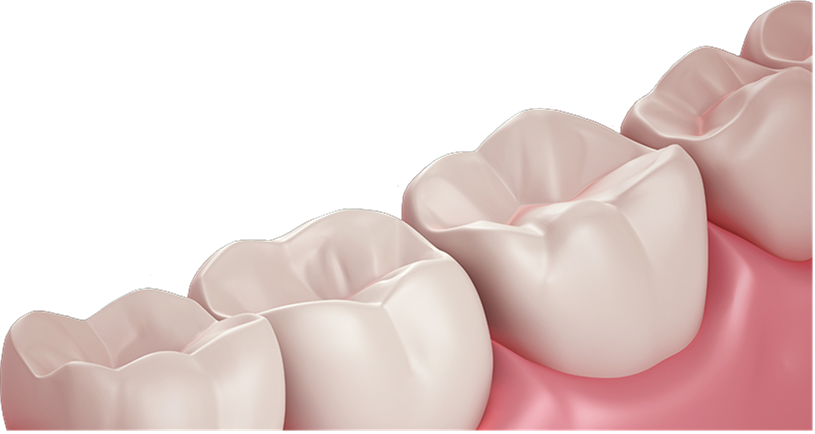 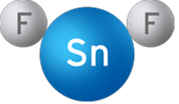 MoA Plaque Toxicity
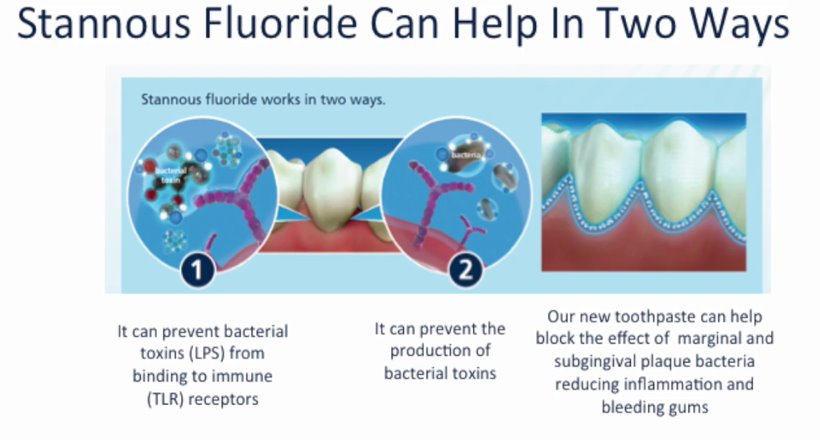 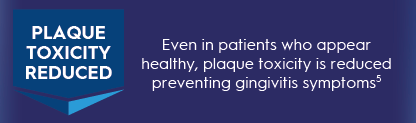